Government | Improve communications
Microsoft 365 Copilot
Buy
Meeting efficiency
Interdepartmental collaboration
Information organization
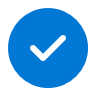 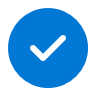 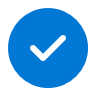 KPIs impacted
Value benefit
Better planning
Enhanced teamwork
Structured data
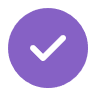 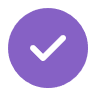 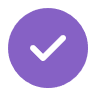 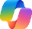 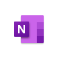 Copilot Chat2
Copilot in OneNote
1. Research key priorities
2. Organize information
3. Discuss communications plan
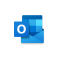 Copilot in Outlook
Start with Copilot in Excel to analyze data trends and compile reports on key issues.
Organize and synthesize notes from past meetings and interactions for quick reference with Copilot in OneNote.
Meet with the key stake holders to discuss the communications plan and delegate responsibilities to team members based on their expertise.
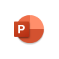 Copilot in PowerPoint
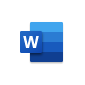 Copilot in Word
Example prompt: Retrieve all documents related to communication  planning for [specific projects] from the last 4 weeks.
Example prompt: Compile all relevant notes from past interactions about [specific issue or department].
Benefit: Be present during the meeting by relying on Copilot in Teams for transcription and summary.
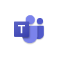 Copilot in Teams
6. Share decisions and action items
5. Create press releases
4. Develop communication strategies
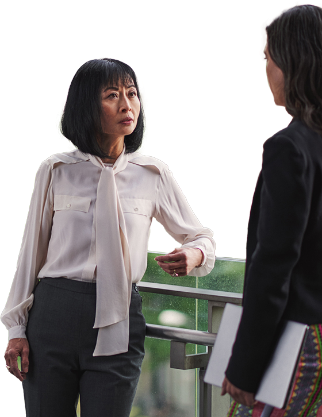 Disseminate crucial information and communications to a broader audience via Copilot in Outlook for swift email correspondence.
Enhance content development by using Copilot in Word to create and refine impactful document drafts.
Use Copilot in PowerPoint to craft impactful presentations outlining communication strategies and their status for key stakeholders.
Example prompt: Draft an email summarizing the decisions and next steps from today’s meeting regarding [specific topic].
Benefit: Document and socialize the content drafts ensure all requirements are being met, and all necessary approvals have been received.
Example prompt: Generate a presentation outline for a press release about [specific topic].